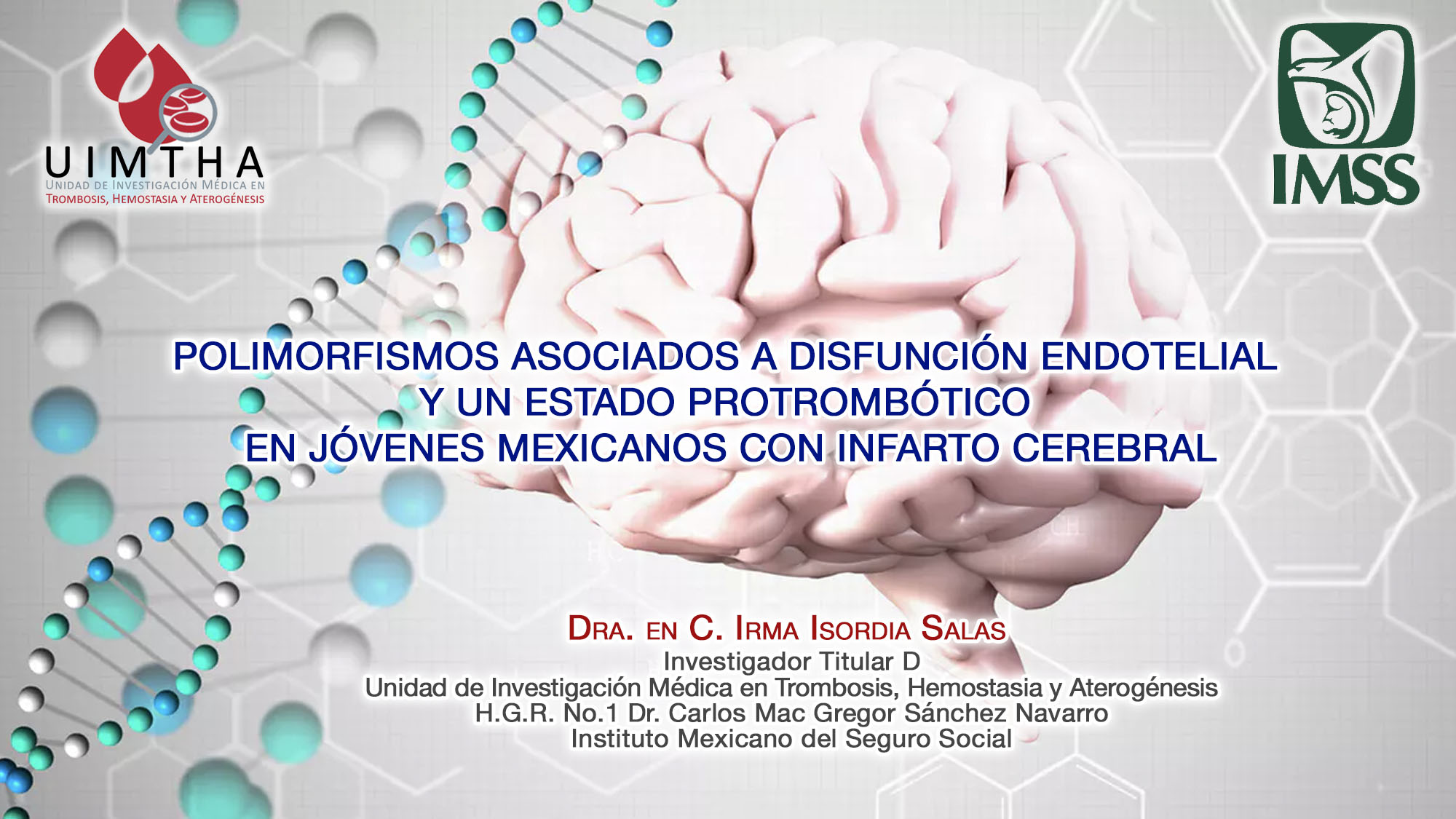 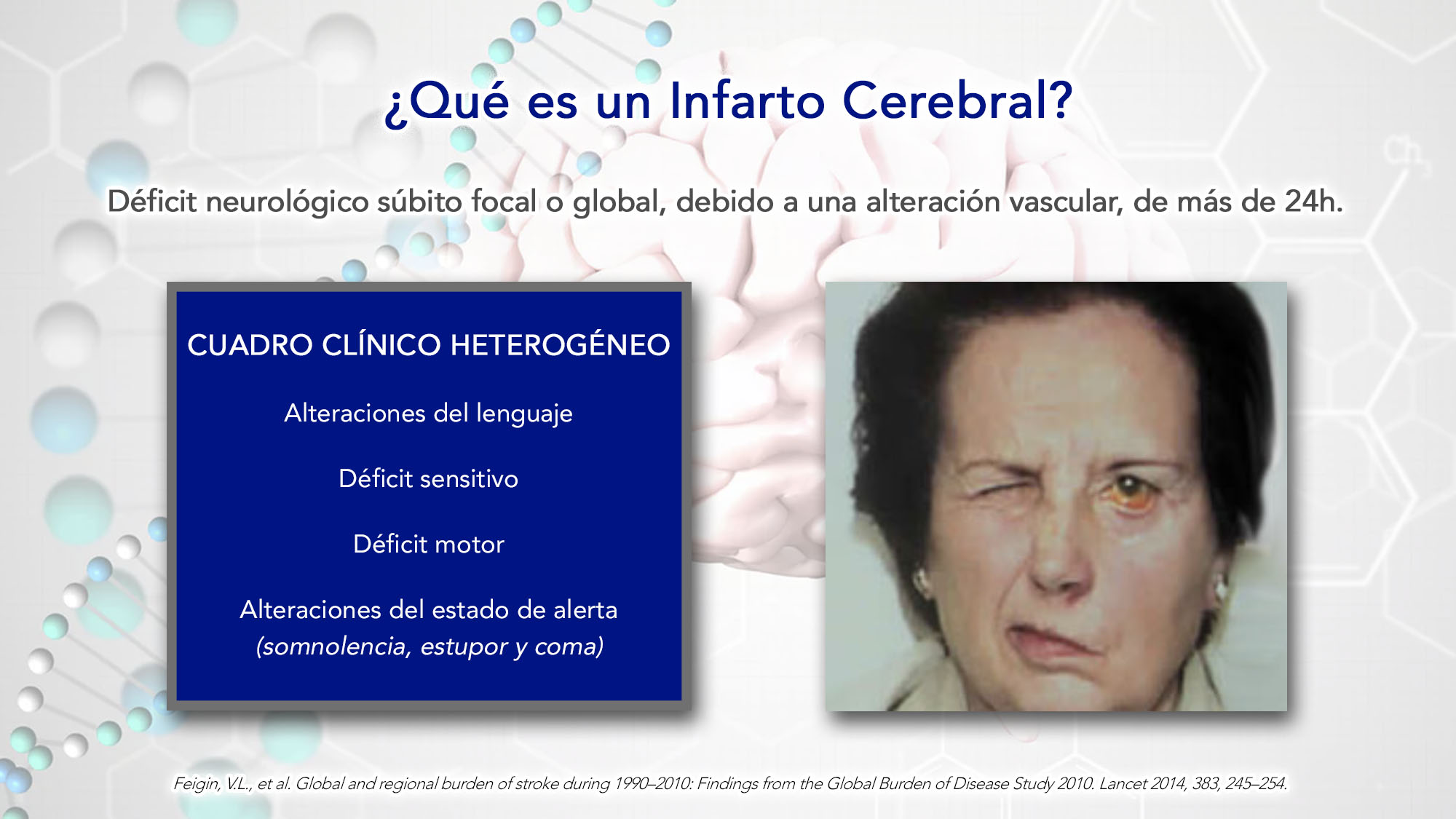 [Speaker Notes: EL CUADRO CLINICO QUE PUEDE PRESENTAR EL PACIENTE ES MUY HETEROGENO Y PUEDE Ser  DESDE ALTERACIONES DEL LENGUAJE , DEFICIY SENSITVO Y MOTOR, ALTERACIONES DEL ESTADO DE ALERTA, SOMNOLENCIA,ESTUPOR Y COMA.


Feigin, V.L.; Forouzanfar, M.H.; Krishnamurthi, R.; Mensah, G.A.; Connor, M.; Bennett, D.A.; Moran, A.E.; Sacco, R.L.; Anderson, L.; Truelsen, T.; et al. Global and regional burden of stroke during 1990–2010: Findings from the Global Burden of Disease Study 2010. Lancet 2014, 383, 245–254. [CrossRef]]
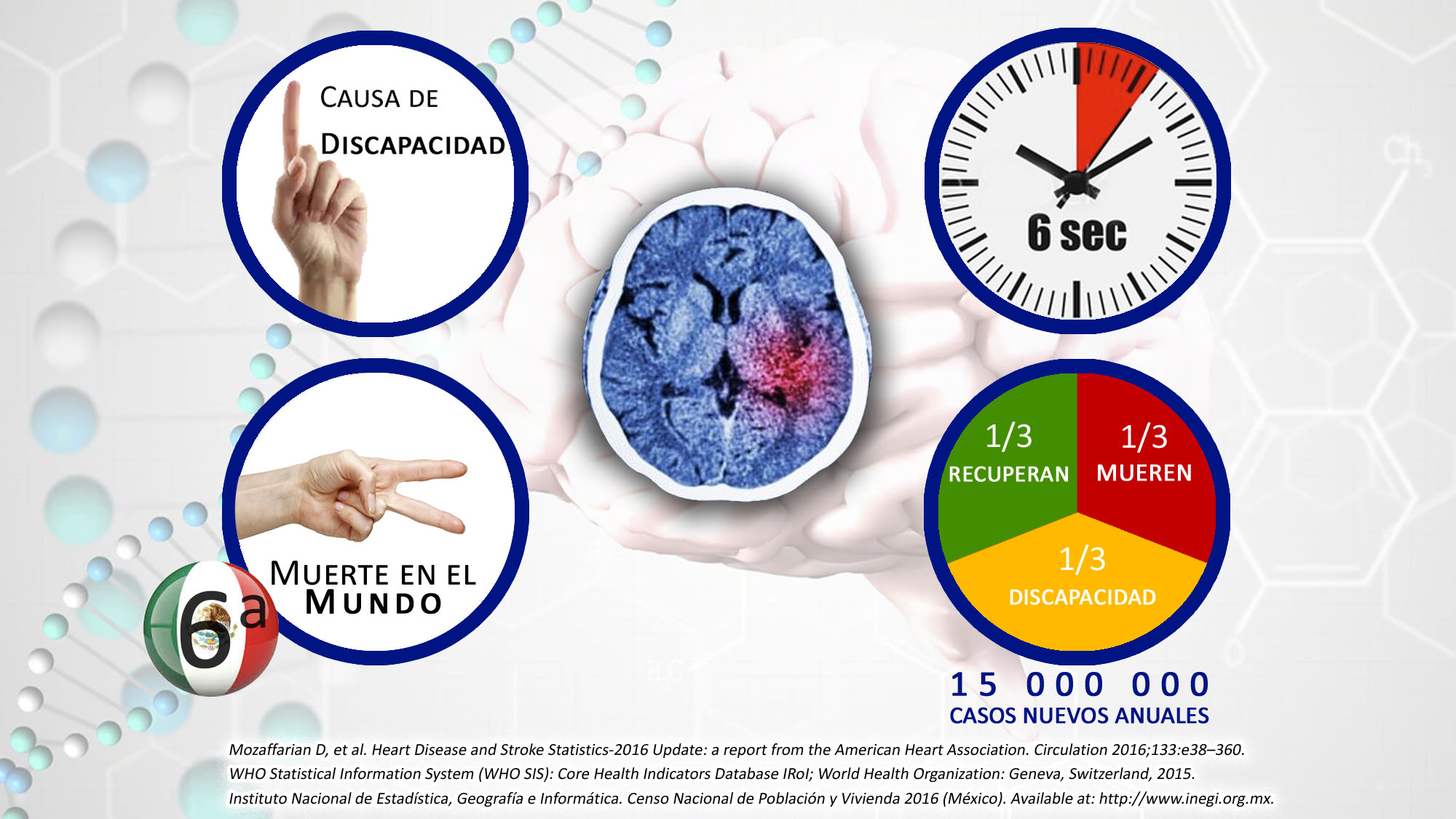 [Speaker Notes: EL IC REPRESENTA LA PRIMERA CAUSA DE DISCAPACIDAD EN EL MUNDO Y SE UBICA COMO LA GTA CAUSA DE MUERTE EN MEXICO Y TERCERA  A NIVEL MUNDIAL. CADA 6 SEGUNDO SE PRESENTA UN NUEVO CASO DE IC, LO QUE REPRESENTA 15 MILLONES DE NUEVOS CASOS AL AÑO EN TODO EL MUNDO.

Mozaffarian D, Benjamin EJ, Go AS, et al. Heart Disease and Stroke Statistics-2016 Update: a report from the American Heart Association. Circulation 2016;133:e38–360. 

WHO Statistical Information System (WHO SIS): Core Health Indicators Database IRoI; World Health Organization: Geneva, Switzerland, 2015. 

Instituto Nacional de Estadística, Geografía e Informática. Censo Nacional de Población y Vivienda 2016 (México). Available at: http://www.inegi.org.mx.]
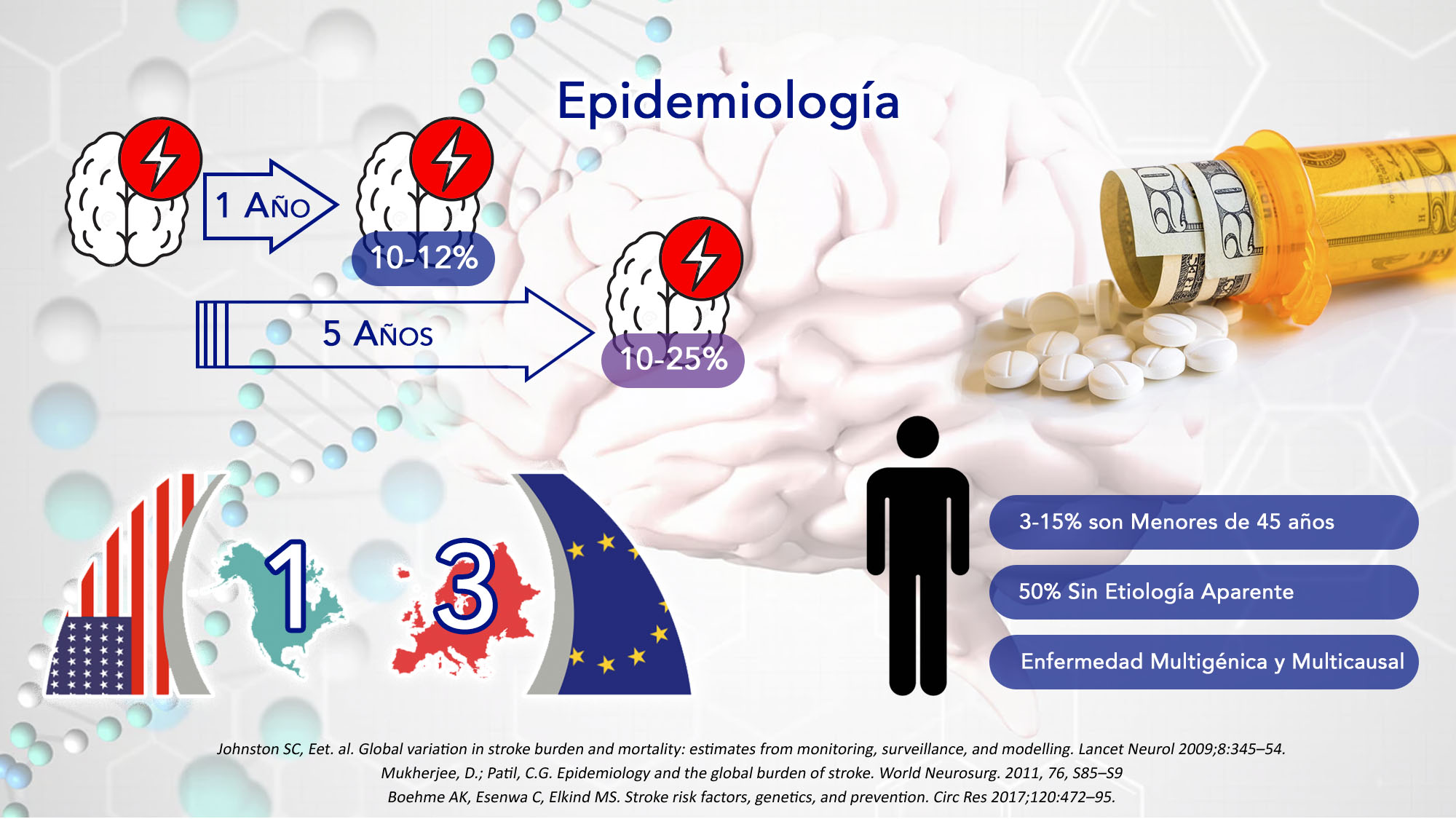 [Speaker Notes: El riesgo de que el paciente presente un segundo nuevo evento de IC es del 10 al 12 % en el siguiente año de vida y del 10 al 25% en los proximos 5 años posteriores al primer evento.


Johnston SC, Mendis S, Mathers CD. Global variation in stroke burden and mortality: estimates from monitoring, surveillance, and modelling. Lancet Neurol 2009;8:345–54. 

Mukherjee, D.; Patil, C.G. Epidemiology and the global burden of stroke. World Neurosurg. 2011, 76, S85–S9 

Boehme AK, Esenwa C, Elkind MS. Stroke risk factors, genetics, and prevention. Circ Res 2017;120:472–95.]
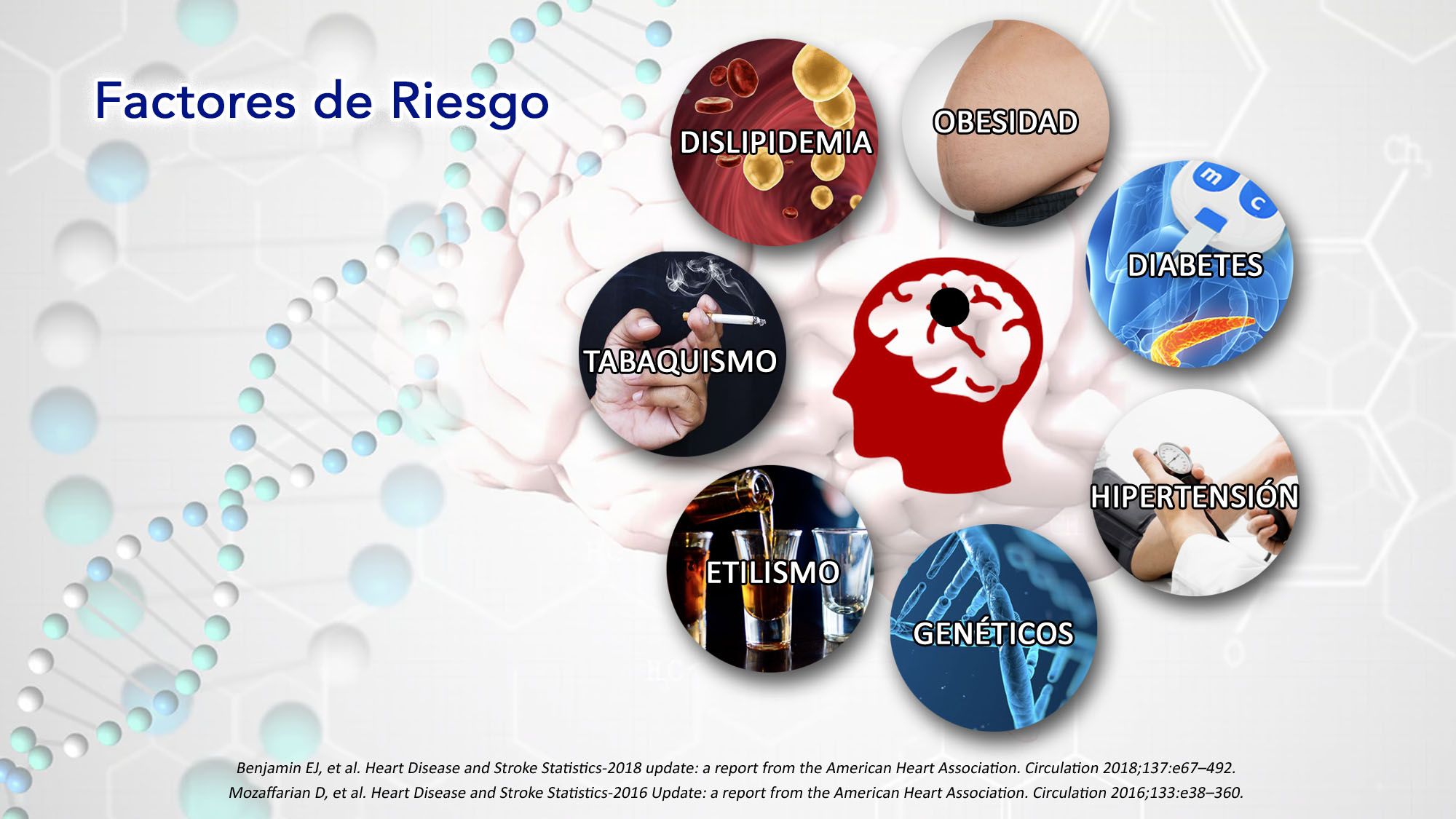 [Speaker Notes: EXISTEDN  FACTORES DE RIESGO ASOCIADOS A ESTA ENFERMEDAD,  LOS CUALES HAN SIDO PREFECTAMENTE ESTABLECIDOS, SIN EMBARGO EN LOS ULTIMOS AÑOS DIVERSOS ESTUDIOS HAN IDENTIFICADO ALGUNAS  VARIANTES GENÉTICAS DENOMINADAS POLIMORFISMOS LAS CUALES PRESENTAN ASOCIACION CON EL IC , ALGUNOS DE ESOS POLIMORFISMOS SE ENCUENTRAN LOCALIZADOS  EN GENES QUE CODIFICAN PARA DIVERSAS PROTEÍNAS INVOLUCRADAS EN EL PROCESO TROMBOTICO.

Benjamin EJ, Virani SS, Callaway CW, et al. Heart Disease and Stroke Statistics-2018 update: a report from the American Heart Association. Circulation 2018;137:e67–492. 

Mozaffarian D, Benjamin EJ, Go AS, et al. Heart Disease and Stroke Statistics-2016 Update: a report from the American Heart Association. Circulation 2016;133:e38–360.]
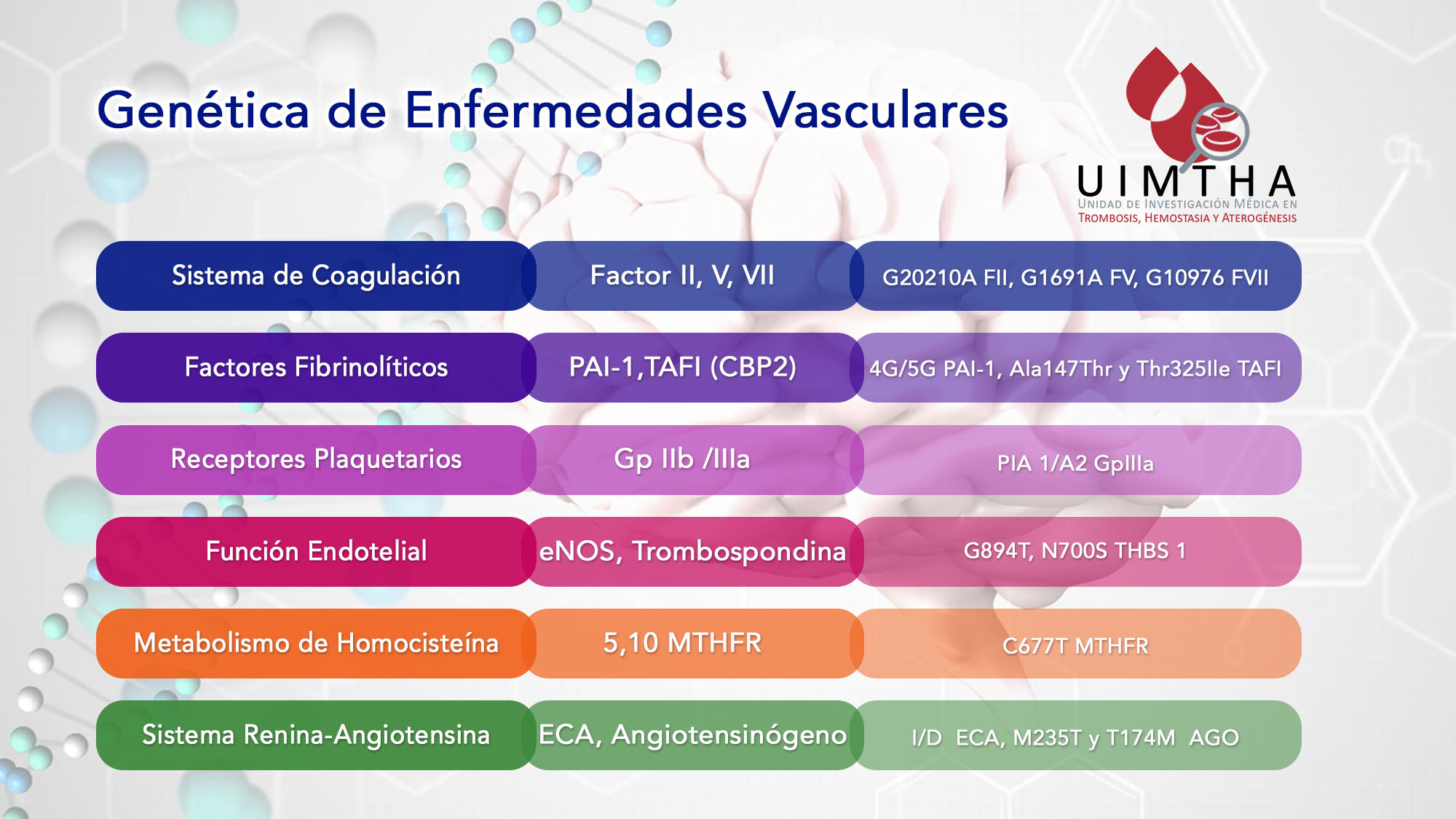 [Speaker Notes: ES POR ELLO QUE EN LA UNIDAD  DESARROLLAMOS UNA LINEA DE INVESTIGACION PARA IDENTIFICAR LOS FACTORES DE RIESGO GENETICO ASOCIADOS CON EL INFARTO CEREBRAL  3 DE LOS CUALES  SE LOCALIZAN  EN PROTEINAS DEL SISTEMA DE  LA COAGULACION Y DOS EN ENZIMAS RELACIONADAS CON DISFUNCION ENDOTELIAL Y METABOLISMO DE LA HOMOCISTEINA  Y DE LOS CUALES LES PRESENTARE LOS RESULTADOS OBTENIDOS EN EL PRESENTE ESTUDIO.]
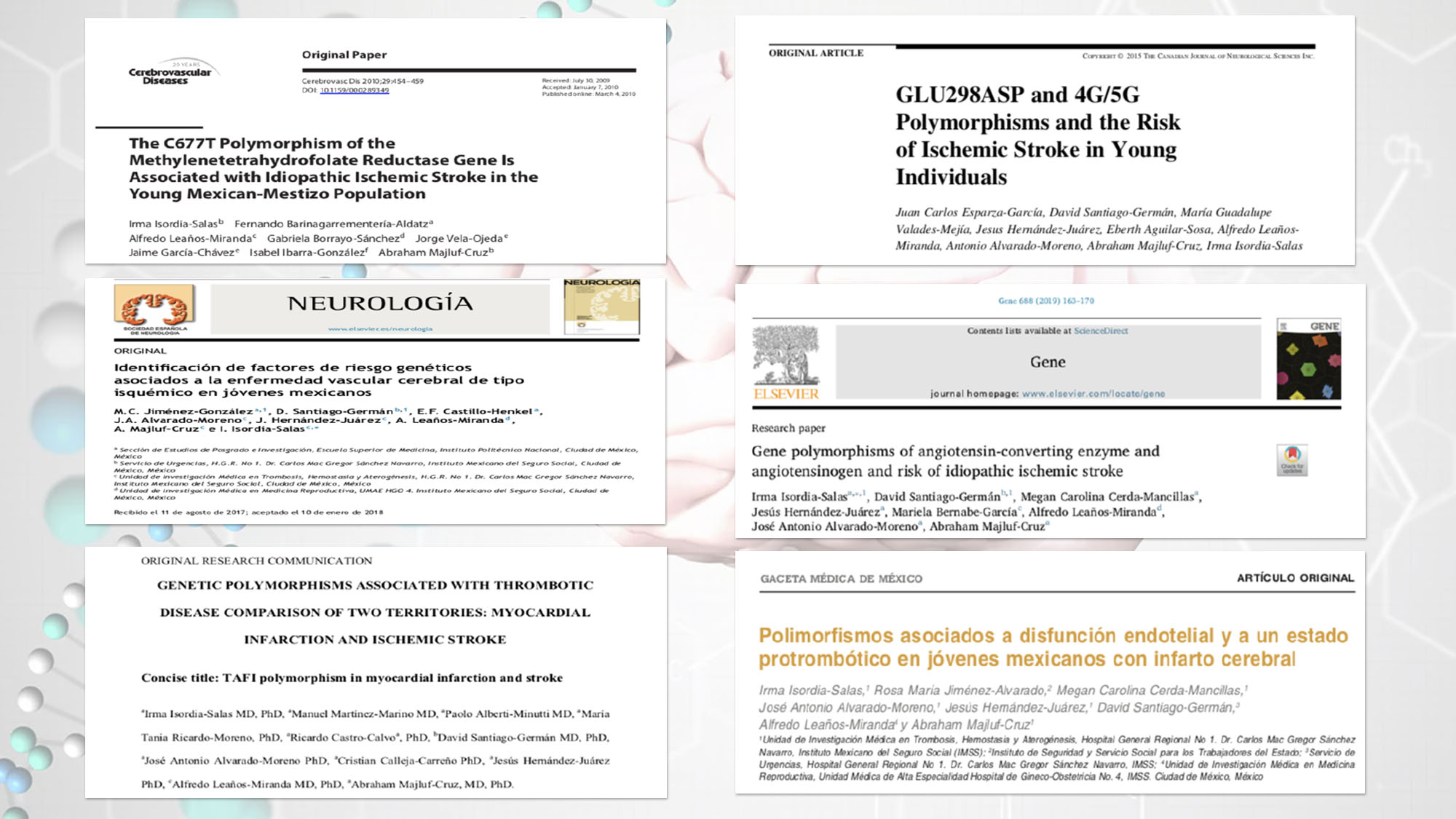 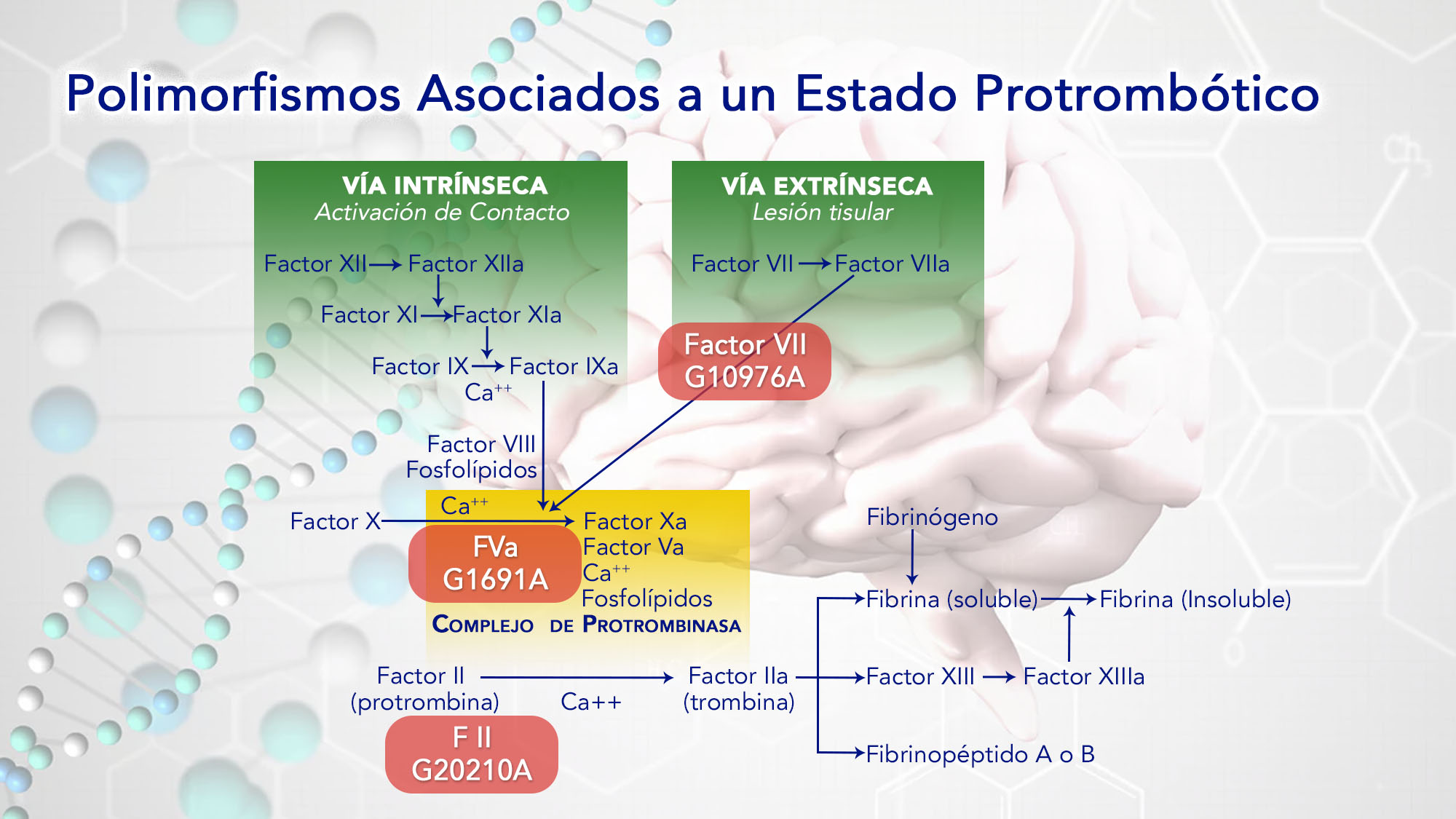 [Speaker Notes: EN LOS GENES QUE CODIFICAN PARA DIVERSAS PROTEINAS DE LA COAGULACION, SE HAN IDENTIFICADO DIVERSAS VARIANTES GENETICAS,  LAS CUALES SE CORRELACIONAN CON UN INCREMENTO EN LA PROTEINA COMO EN EL CASO DEL G20210A LOCALIZADO EN EL FII O TAMBIEN DENOMINADO PROTROMBINA , EL G1691A LOCALIZADO EN EL GEN DE FV QUE PRODUCE RESISTENCIA A LA PROTEINA C ACTIVADA O EL PRESENTE EN EL FACTOR VII DE LA COAGULACION QUE SE CORRELACIONA CON UNA DISMINUCION DE LA CANTIDAD DE FACTOR CIRCULANTE LO QUE SE HA CORRELACIONADO CON UN POSIBLE EFECTO PROTECTOR.]
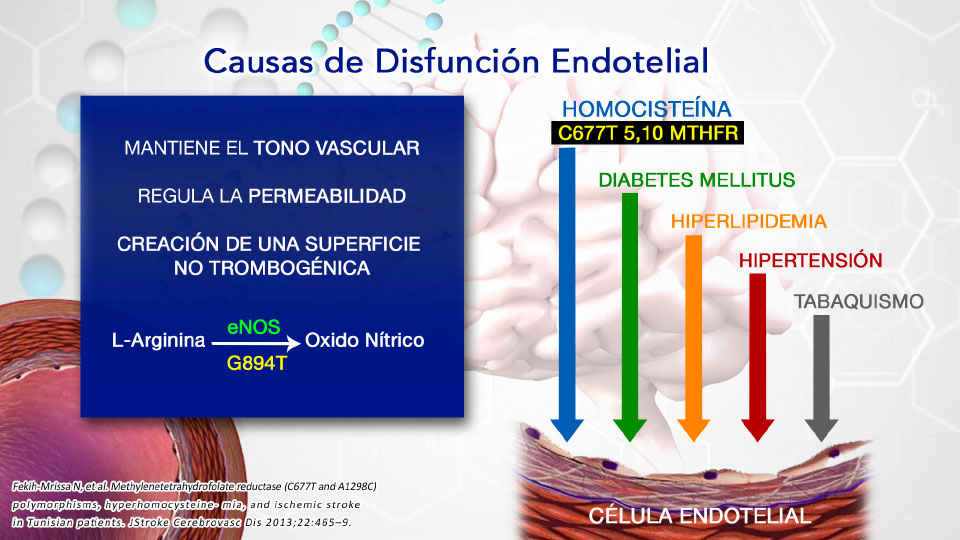 [Speaker Notes: EL ENDOTELIO TIENE DIVERSAS FUNCIONES COMO ES LA DE  MANTENER EL TONO VASCULAR, PERMEABILIDAD  Y DE MANERA IMPORTANTE GENERACIÓN DE UNA SUPERFICIE NO TROMBOGENICA . EXISTE UNA ENZIMA DENOMINADA SINTASA ENDOTELIAL DEL OXIDO NÍTRICO CUYA FUNCIÓN ES LA GENERACIÓN DE OXIDO NÍTRICO A PARTIR DE L-ARGININA SIN EMBARGO ALGUNAS PERSONAS PUEDEN SER PORTADORAS DEL POLIMORFISMO DENOMINADO G894T EN EL CUAL EXISTE UN CAMBIO DE NUCLEÓTIDO GUANINA POR TIMINA QUE GENERA UNA DISMINUCION EN LA PRODUCCION DEL OXIDO NÍTRICO EL CUAL ES UN POTENTE VASODILATADOR, REDUCE LA MIGRACIÓN DE CÉLULAS MUSCULARES, LISAS, INHIBE LA ADHESIÓN DE LEUCOCITOS Y PLAQUETAS AL ENDOTELIO Y FAVORECE LA RELAJACIÓN DEL MUSCULO LISO VASCULAR, ASÍ COMO LA INHIBICIÓN DELA OXIDACIÓN DE LAS LDL ATEROGÉNICAS.

OTRO POLIMORFISMO ASOCIADO A DISFUNCION ENDOTELIAL ES EL PRESENTE EN LA ENZIMA MTHFR QUE PARTICIPA EN EL METABOLISMO DE LA METIONINA Y QUE  EN INDIVIDUOS PORTADORES DEL ALELO DE RIESGO PRESENTAN HIPERHOMOCISTEINEMIA MODERADA LO CUAL HA SIDO CONSIDERADO COMO UN FACTOR DE RIESGO PARA ENFERMEDAD ATEROTROMBOTICA .



Fekih-Mrissa N, Mrad M, Klai S, et al. Methylenetetrahydrofolate reductase (C677T and A1298C) polymorphisms, hyperhomocysteine- mia, and ischemic stroke in Tunisian patients. JStroke Cerebrovasc Dis 2013;22:465–9.]
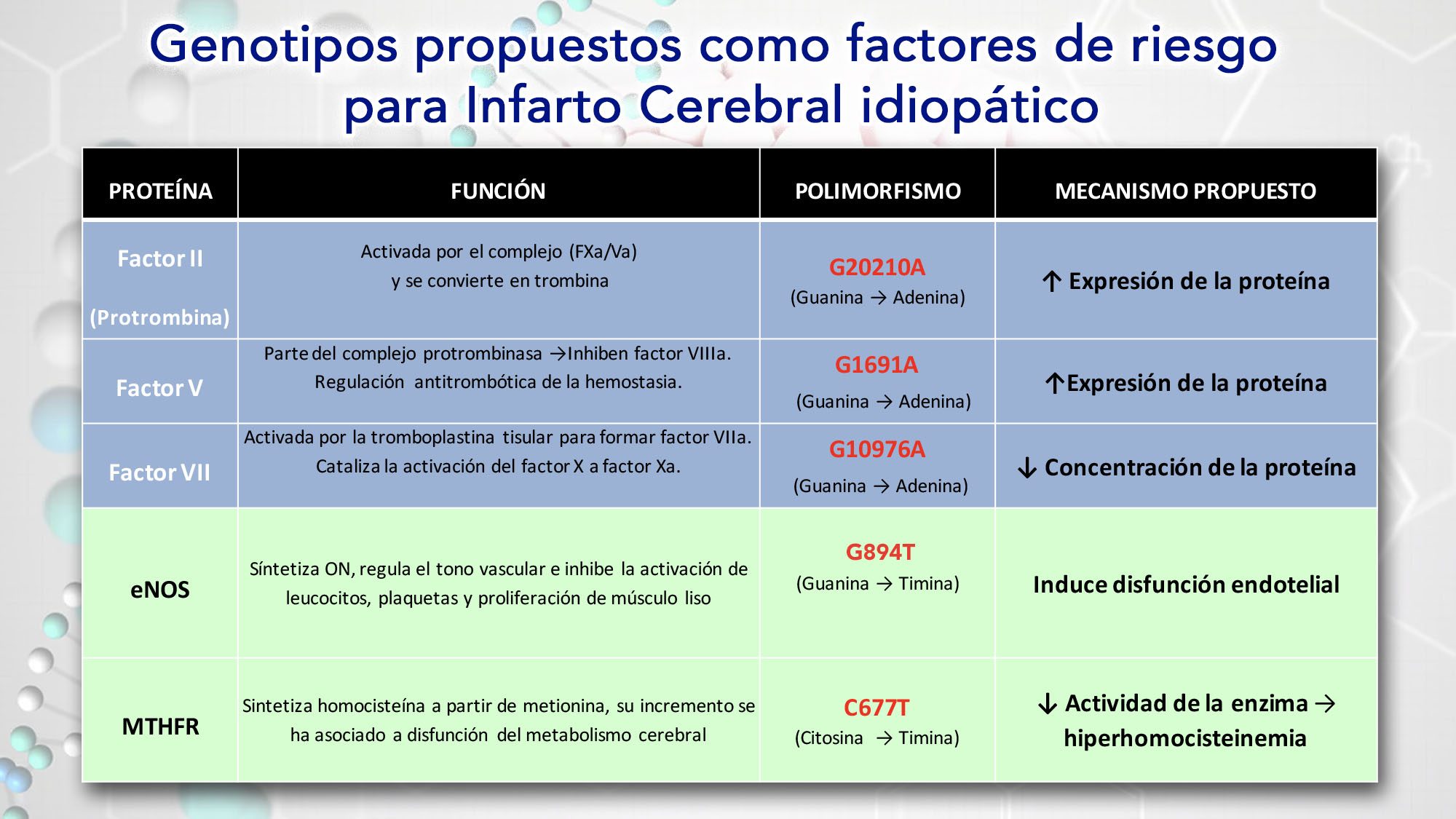 [Speaker Notes: Esta tabla resume los 5 polimorfismos motivo del estudio presentes en 3 proteinas relacionadas con un  estado proteombotico y dos presentes en enzimas las cuales se relacionadas con disfuncion endotelial. Una de ellas debido a disminucion del la produccion de oxido nitrico y la otra por incremento en la homocisteina considerado factor de riesgo aterotrombotico.]
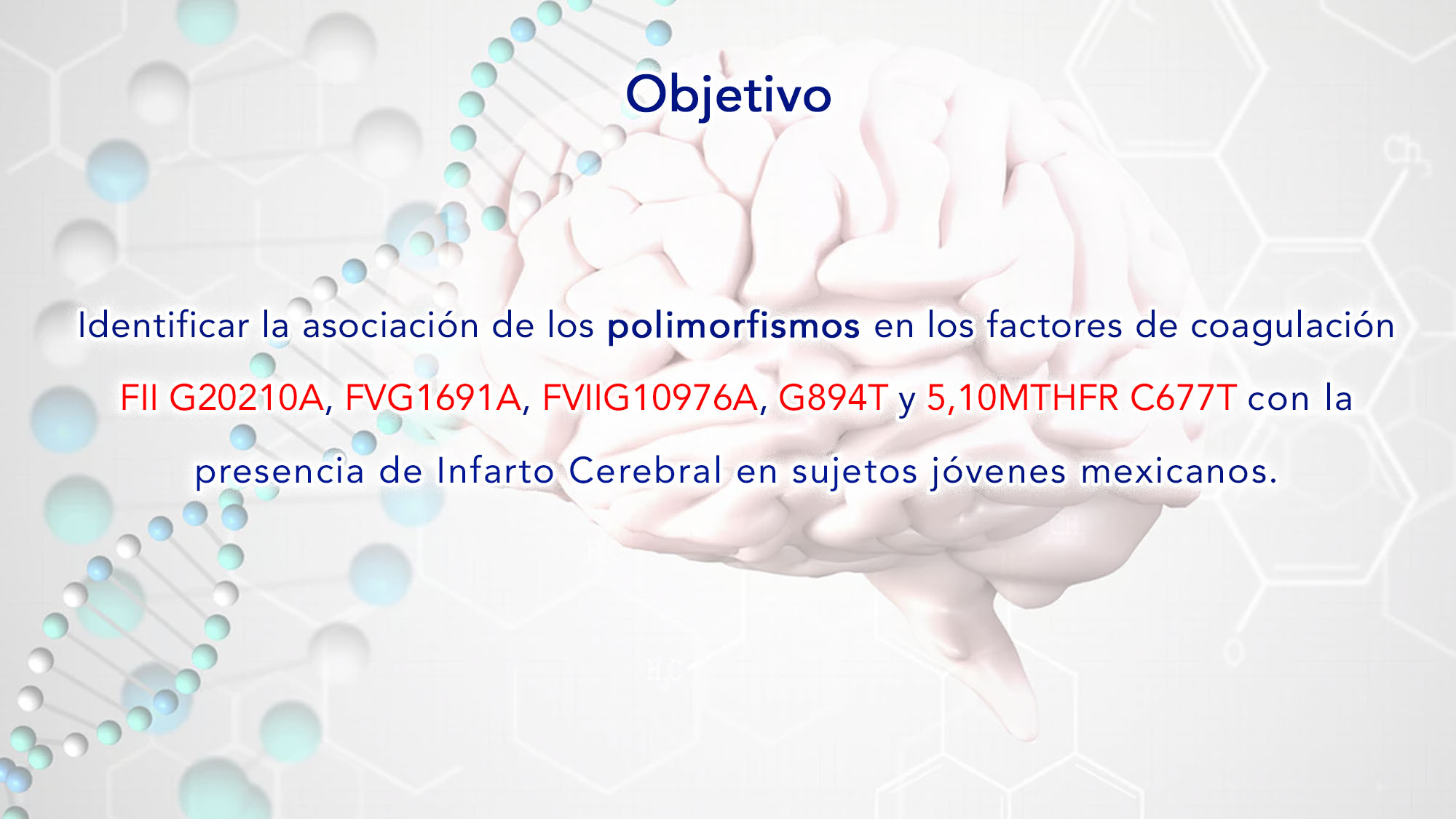 [Speaker Notes: Por lo tanto el objetivo del estudio fue identificar]
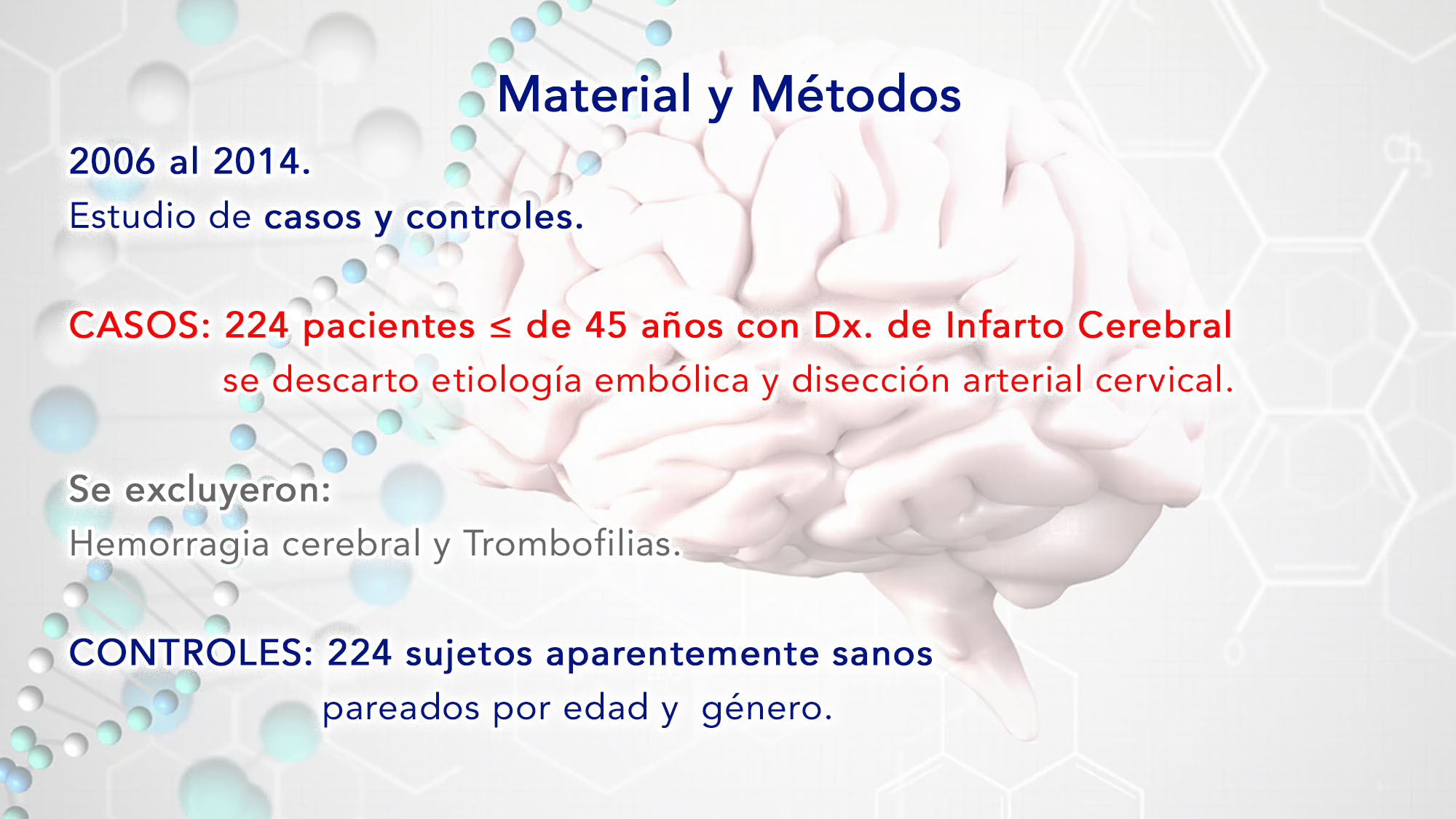 [Speaker Notes: EN UN ESTUDIO DE CASOS Y CONTROLES SE INCLUYERON 224 PACIENTES Y 224 CONTOLES PAREADOS POR EDAD Y GENERO CON DX DE INFARTO CEREBRAL CONFIRMADO POR TAC Y RMN . SE DESCARTO ETIOLOGIA EMBOLICA Y DISECCION ARTERIAL CERVICAL . SE EXCLUYERON APCIENTES CON HEMORRAGIA CEREBRAL Y TROMBOFILIA]
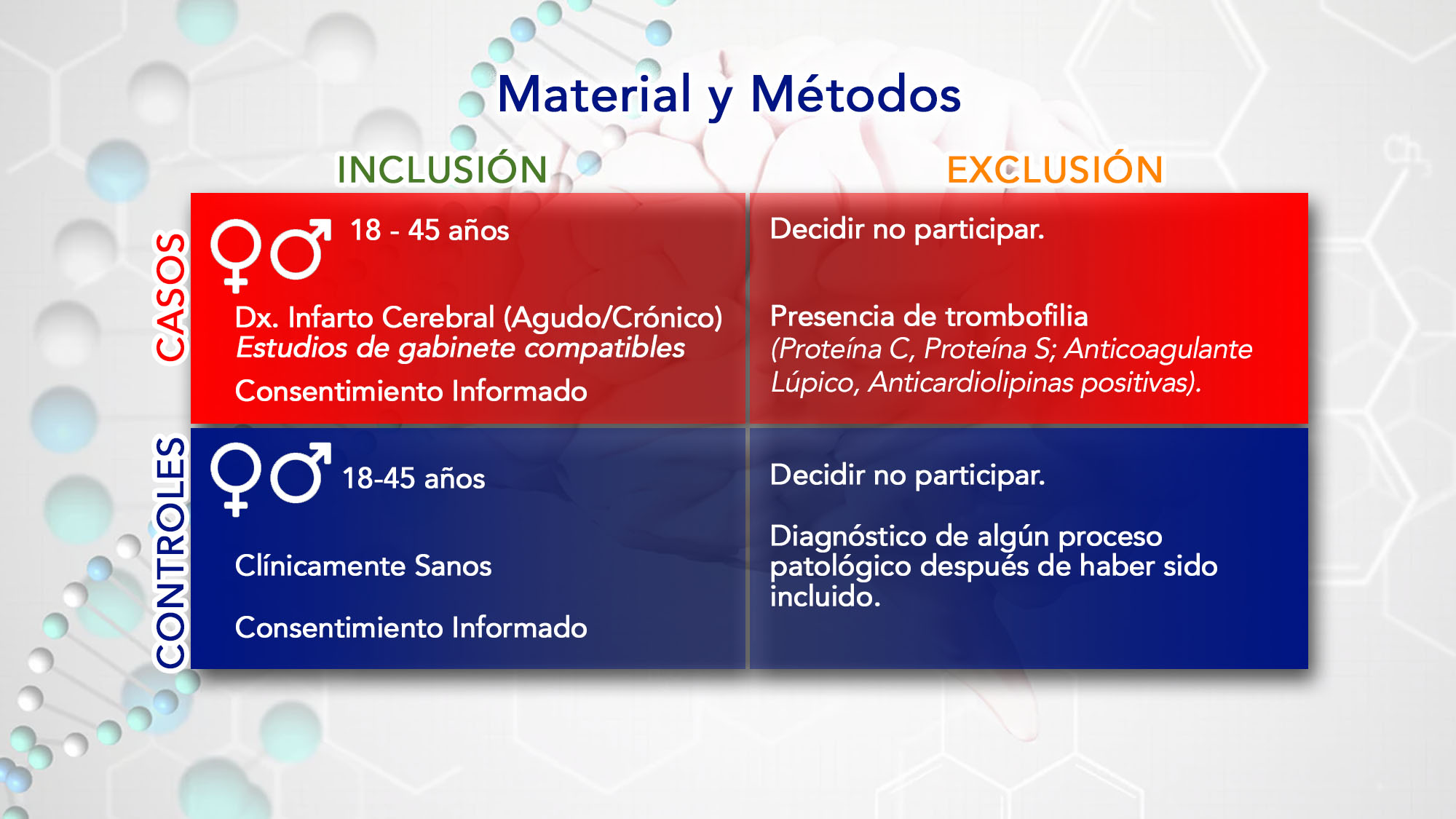 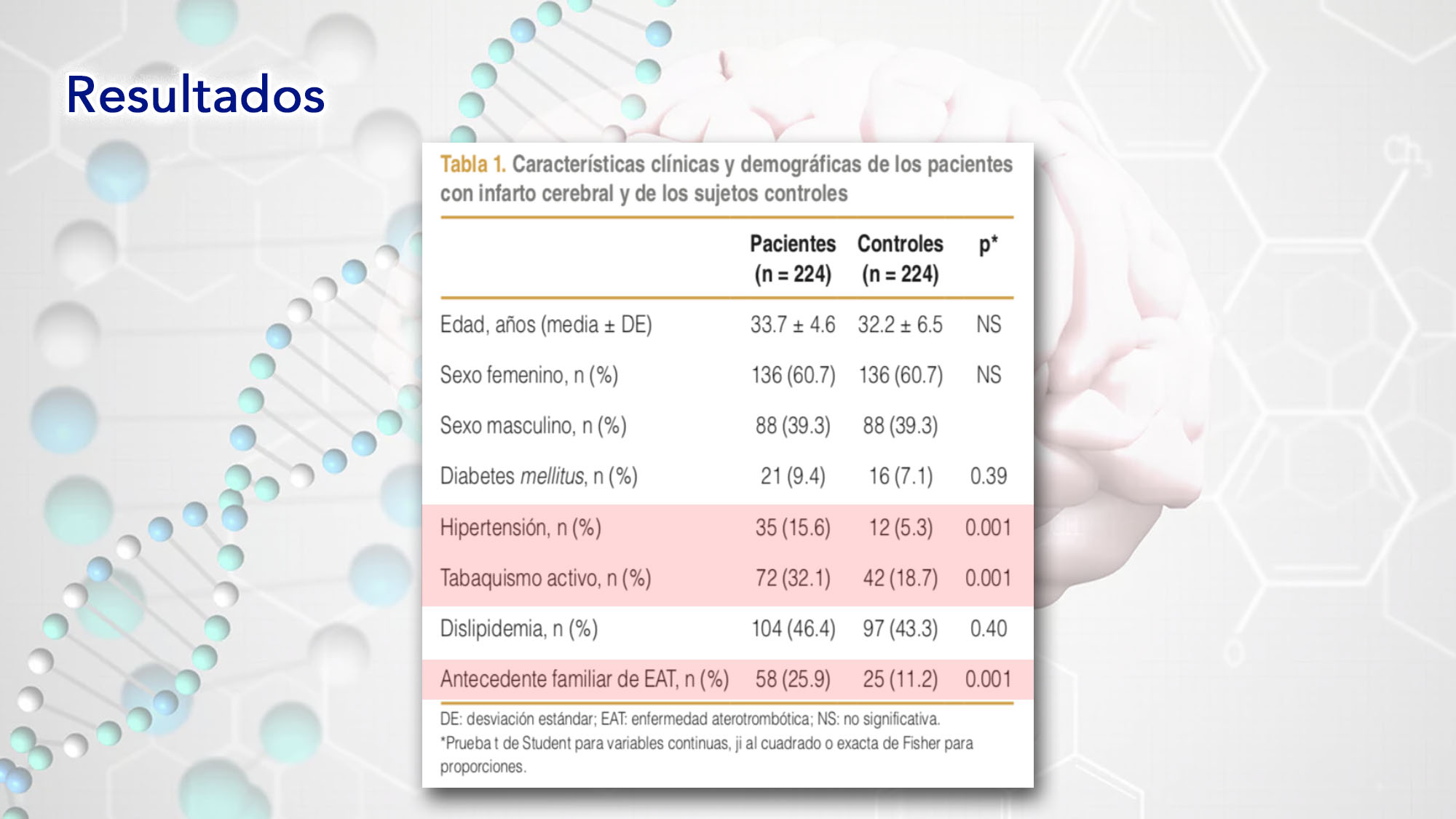 [Speaker Notes: POR SER UN ESTUDIO PAREADO POR EDAD U GENERO NO OBSERVAMOS DIFERENICAS ESTADISTICAMENTE SIGNIFICATIVAS.  TAMPOCO OBSERVAMOS DIFERENCIAS EN RELACION A DIEBETES MELLITUS Y DISLIPIDEMIA, SIN EMBARGO HIPERTRENSION, TABAQUISMO Y AHF DE EAT SI SE  ASOCIARON  A INFARTO CEREBRAL.]
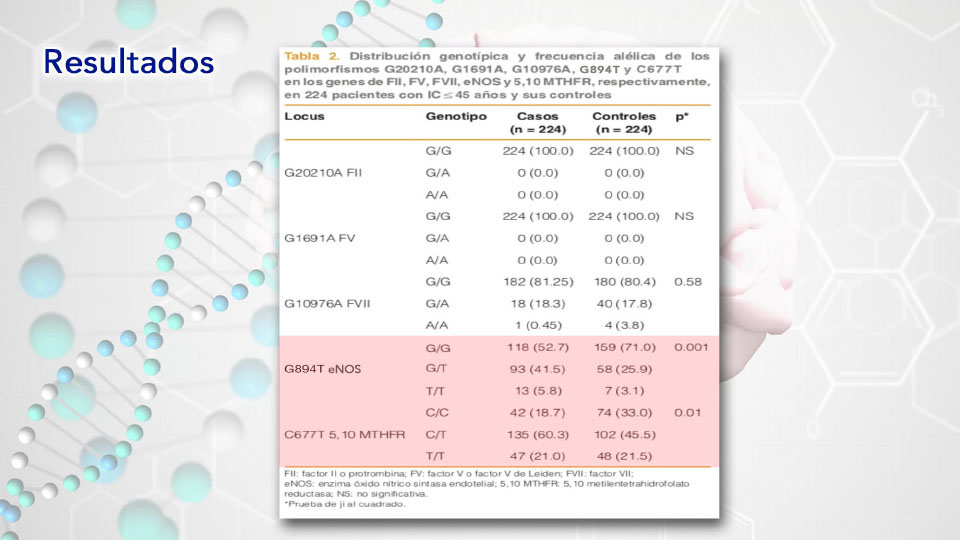 [Speaker Notes: NO IDENTIFICAMOS SUJETOS PORTADORES DE EL ALELO DE RIESGO EN FORMA HETERO U HOMOCIGOTA EN EL GRUPO DE CASOS O CONTROLES PARA EL POLIMORFISMO G20210A DEL FII Y EL G1961A DE FV . NO OBSTANTE QUE PUDIMOS IDENTIFICAR LA PRESENCIA DEL ALELO DE RIESGO EN INDIVIDUOS  EN AMBOS GRUPOS NO OBTUVIMOS UNA DIFERENCIA ESTDISTICAMENTE SIGNIFICATIVA DEBIDO A QUE OBTUVIMOS UNA DISTRIBUCION GENOTIPICA SIMILAR DEL GRUPO DE CASOS AL DE CONTROLES.

EN  RELACION A LOS POLIMORFISMOS LOCALIZADOS EN ENOS Y EN LA ENZIMA DEL OXIDO NITRICO PUDIMOS OBSERVAR UN PORCENTAJE MAYO DEL ALELO DE RIESGO EN EL GRUPO DE CASOS OBTENIENDO UNA DIFERENCIA ESTADISTICAMENTE SIGNIFICATIVA

DE IGUAL FORMA EL POLIMORFISMO LOCALIZADO EN LA ENZIMA MTHFR  PRESENTO ASOCIACION CON EL INFARTO CEREBRAL]
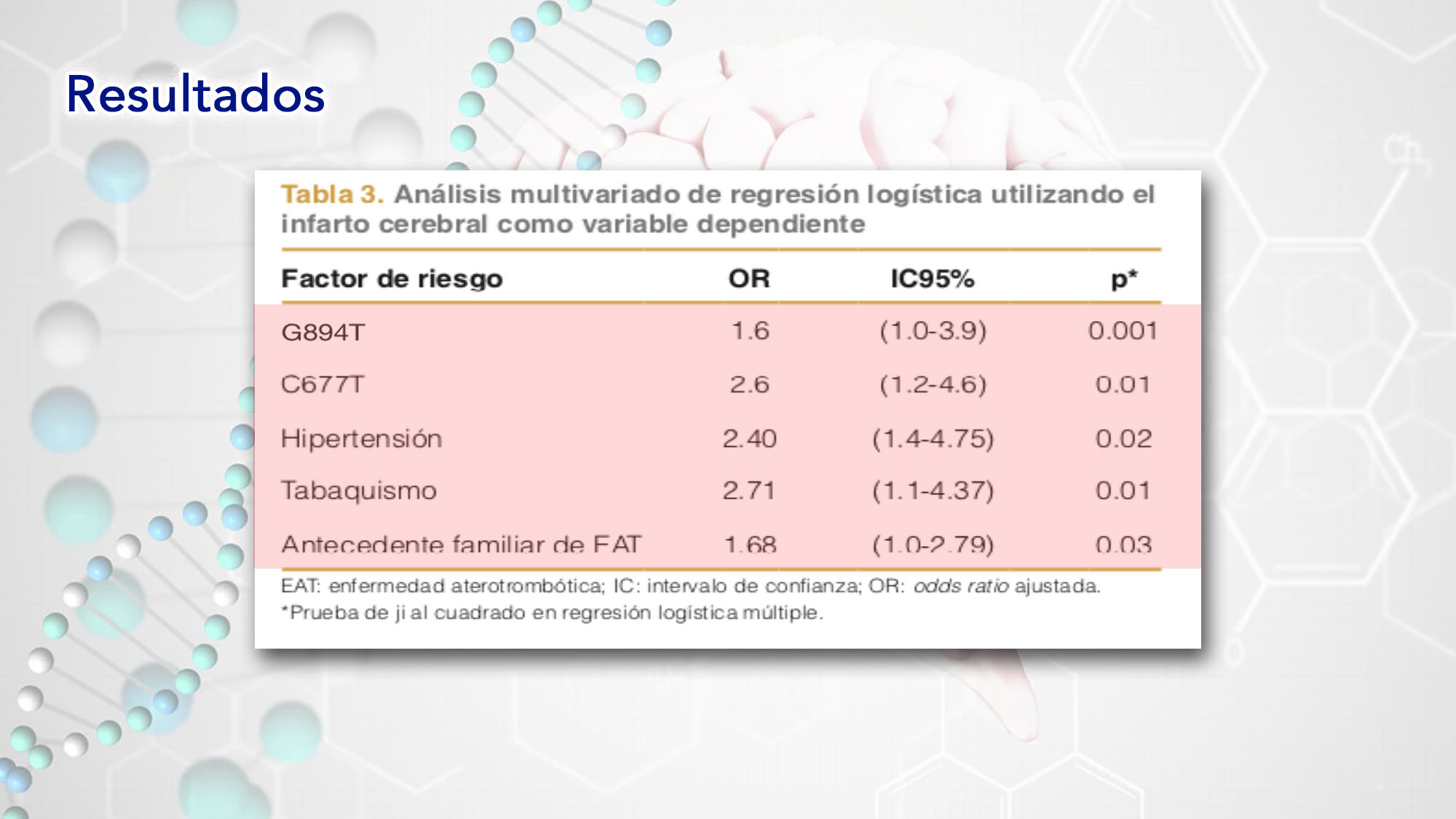 [Speaker Notes: LOS FACTORES DE RIESGO QUE MANTUVIERON SU INDEPENDENCIA FUERON LOS POLIMORFISMOS GLU298ASP, CG77T, HIPERTENSION TABAQUISMO Y AHF. CABE RESALTAR QUE LOS DOS POLIMORFISMOS Y LOS FACTORES DE RIESGO MODIFICABLES A DISFUNCION ENDOTELIAL .]
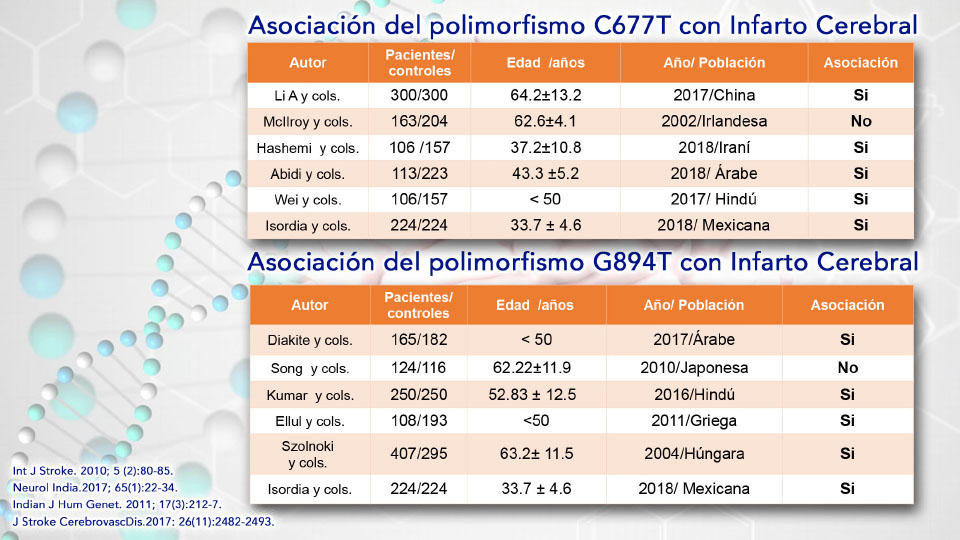 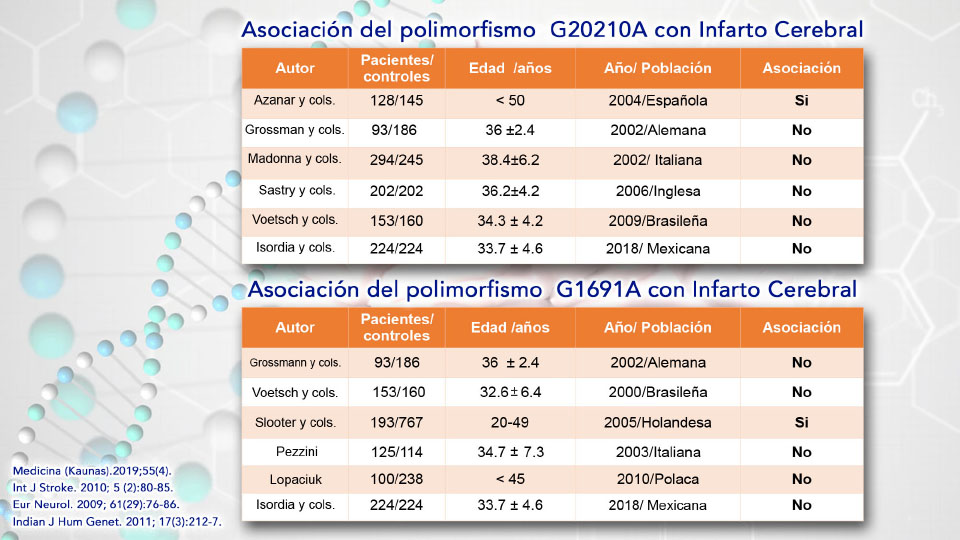 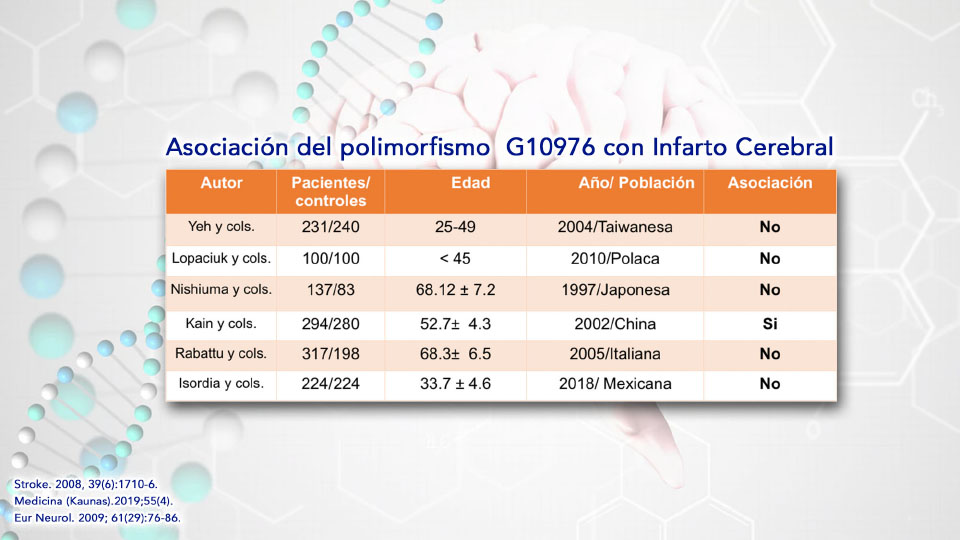 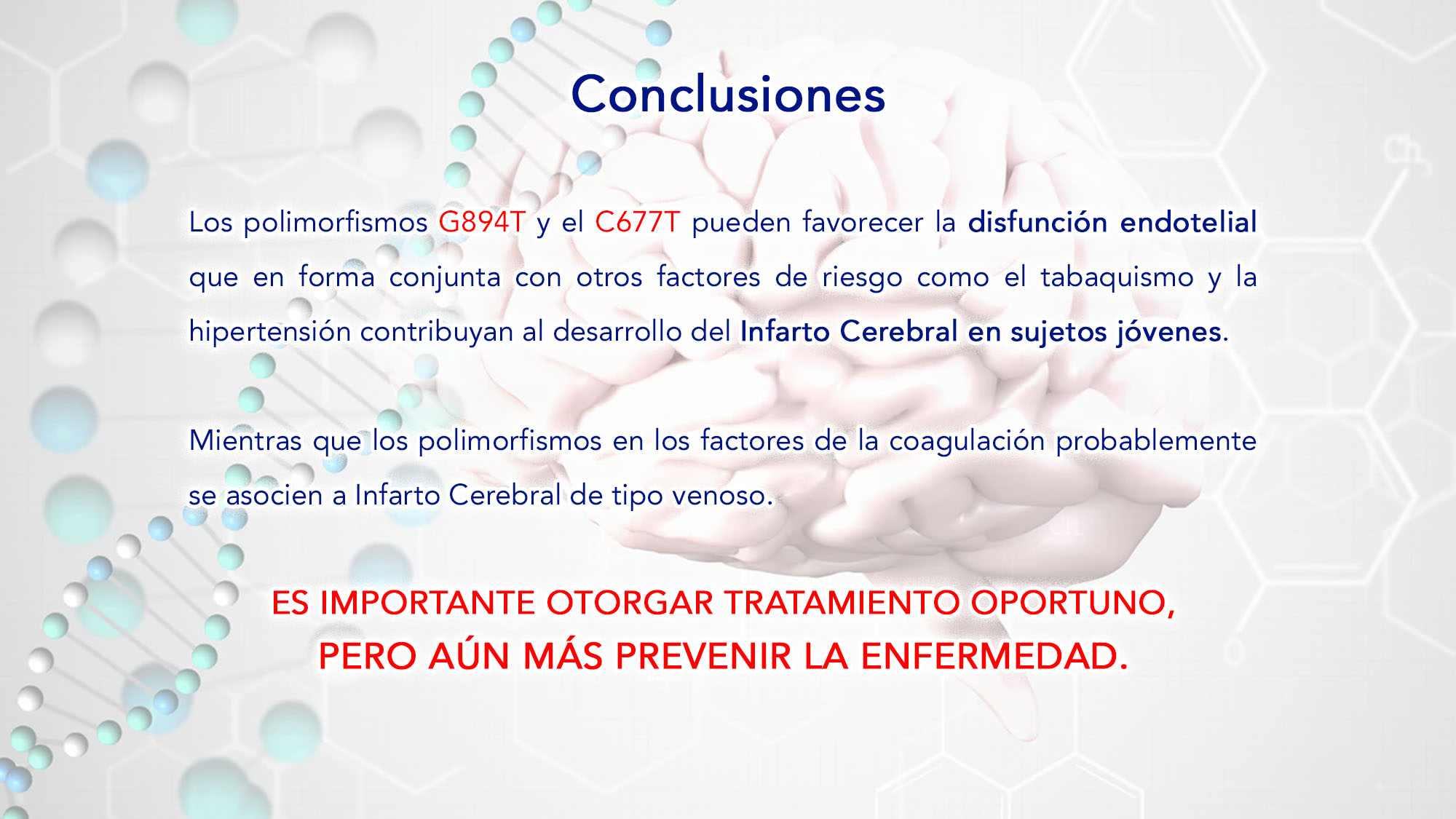 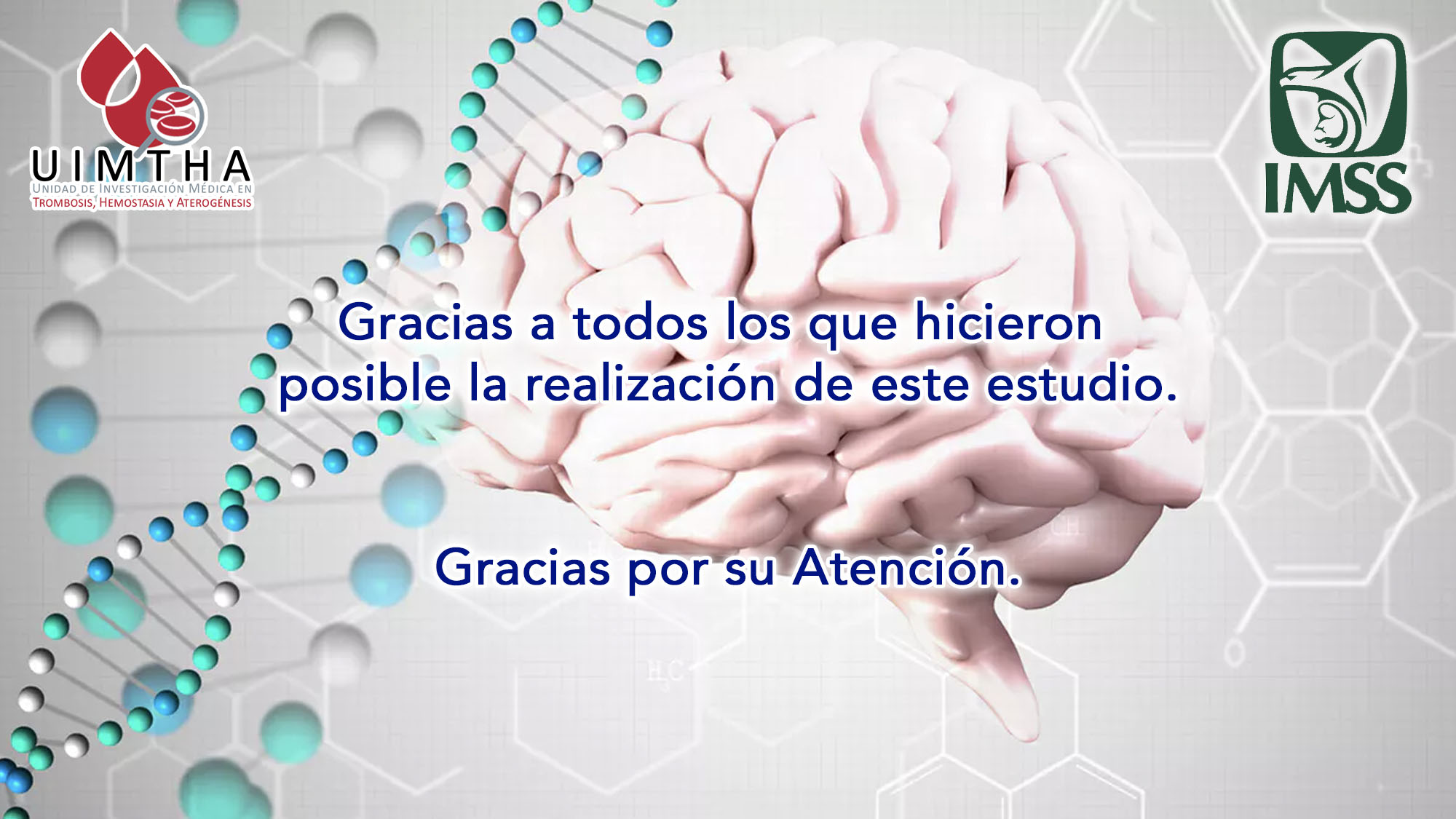